СПЕКТРОФОТОМЕТРИЧНЕ ВИЗНАЧЕННЯ ТІОЦІОНАТІВ N,N,N',N'-ТЕТРАЕТИЛБЕНЗИДИНОМ(ТЕБ)
Роботу виконала:
Перевізник Альона Віталіївна
Тіоціанати
Неорганічні - 
солі 
тіоціанової кислоти HNCS .
Загальна формула: Me(SCN)x
Органічні  -
ефіри 
тіоціанової кислоти

Загальна формула:
RSCN
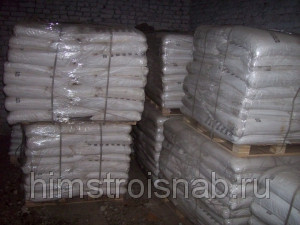 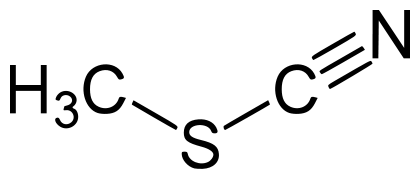 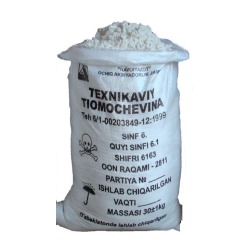 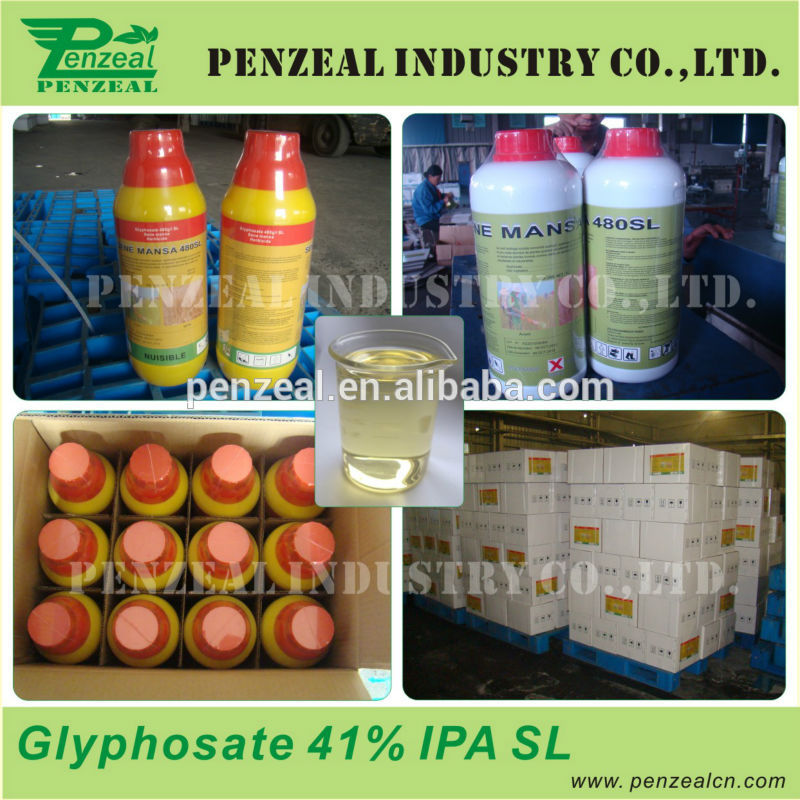 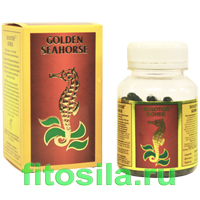 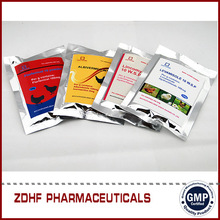 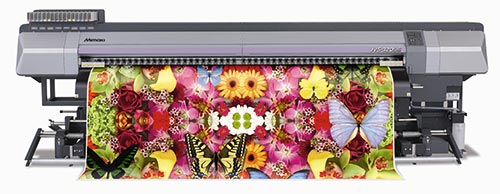 Фізіологічна дія
Подразнення шкіри.
Враження щитовидної залози.
Враження нирок.
Викликають хворобу ксантопсію.
Актуальність роботи
Через токсичність тіоціанатів 
аналіз природних і промислових об’єктів, медичних препаратів і харчових продуктів на вміст тіоціонат-іонів є   досить актуальним.
Мета роботи
з'ясувати особливості аналізу тіоціанатів;
 розробити індикаторну систему на основі реакції окиснення хлоратом(І) N,N,N',N'-тетраетилбензидину для їх спектрофотометричного визначення.
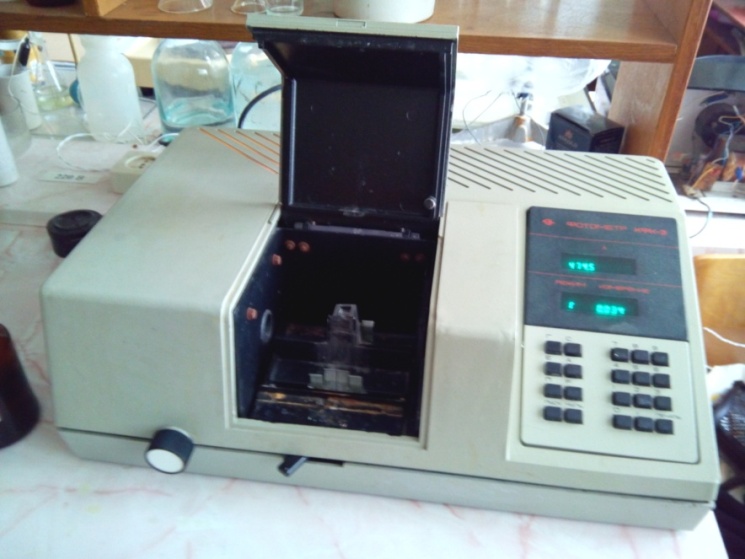 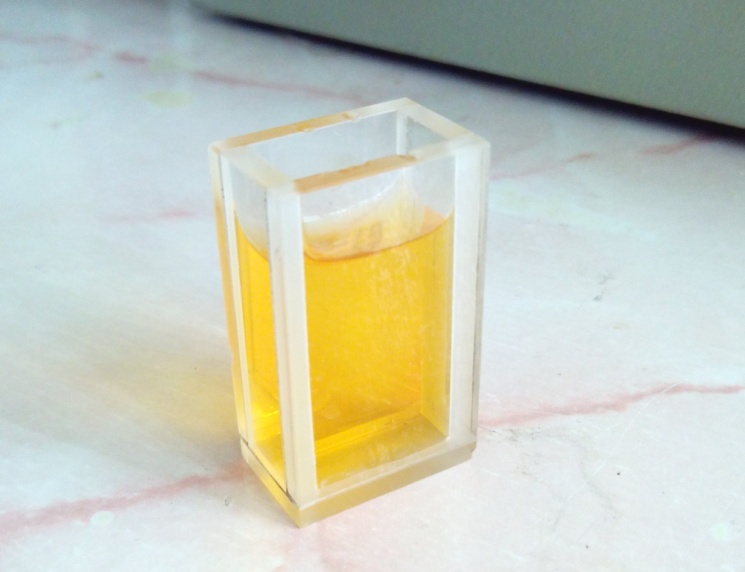 Завдання роботи
1. Опрацювати наукову літературу про методи визначення тіоціанатів.
2. З'ясувати оптимальні умови реакції взаємодії хлоратів(І) з тіоціанатами.
3. Запропонувати методику визначення тіоціанатів на основі N,N,N',N'-тетраетилбензидину.
Наукова новизна
Створення нової методики визначення тіоціанатів, яка базується на їх окисненні надлишком хлоратів(I) з наступним фотометруванням продукту окиснення N,N,N',N'-тетераетилбензидину при 475 нм. 
    Межа  виявлення  0,12 мкг/см3
Практичне значення 
Створену методику завдяки високій чутливості і простоті виконання можна використовувати для визначення тіоціонатів.
Окиснення N,N,-діетиланіліну (ДЕА) хлоратом(І)
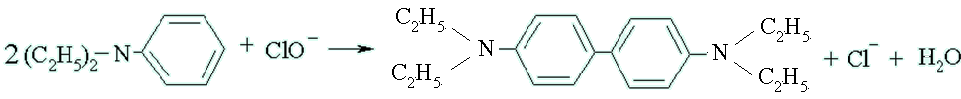 схема 2.1
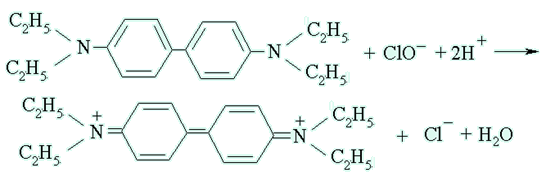 схема 2.2
Причиною виникнення забарвлення розчину є присутня в його молекулі спряжена система подвійних зв’язків.
Час
Концентрація
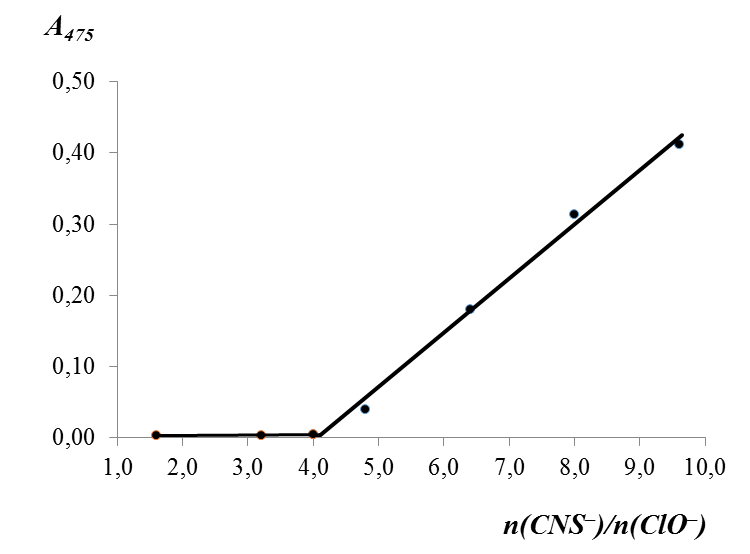 NaNСS + 4NaClO + H2O = NaNCO + 4NaCl + H2SО4
Середовище
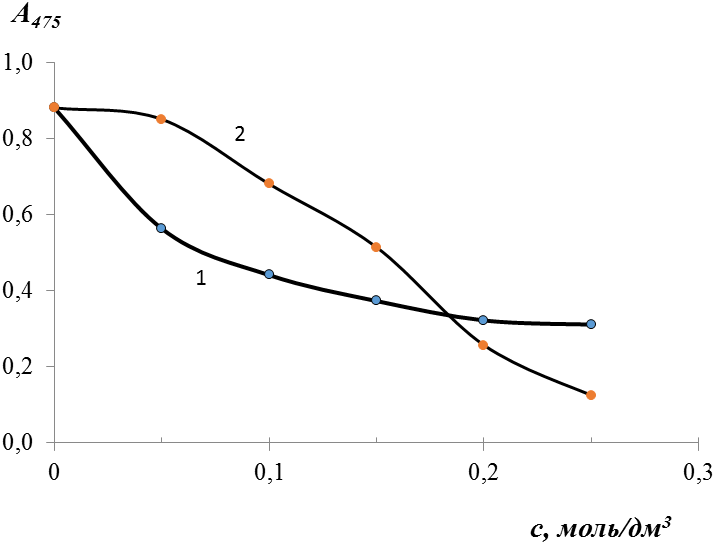 Побудови градуювального графіка
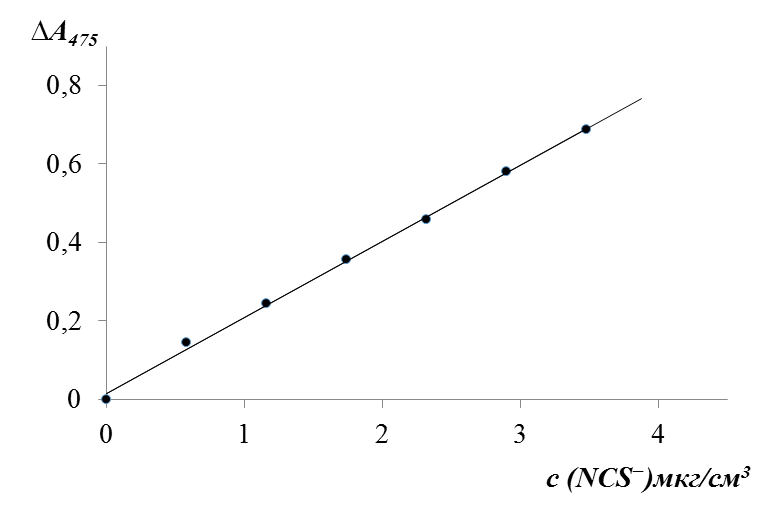 Висновки
За даними літератури для визначення тіоціанатів використовують фотометричні методи, які прості в обладнанні та доступні для серійних визначень.
 Встановлено, що при рН = 9,6 тіоціанат окиснюється до оксоціанату на протязі 1−2 хв. 
Межа виявлення  тіоціанату за допомогою  непрямого спектрофотометричного визначення становить 0,12 мкг/см3. Лінійність градуювального графіка зберігається в інтервалі 0,4–4,0 мг/см3.
Дякую за увагу!